Постановление  администрации Киржачского района  № 1783/1 от 24.12.2020
Муниципальный волонтерский штаб Киржачского района Владимирской области
«Именно из тысяч,
миллионов искренних,
душевных  поступков  складывается доверие, уважение,   
взаимная поддержка 
в обществе в целом…»

В.В.Путин
Наши партнеры
Администрация Киржачского района Владимирской области
ГКУ СО ВО «Комплексный центр социального обслуживания населения»
ОтдМВД России по Киржачскому району
Отдел МЧС по Киржачскому и Александровскому районам
МКУ «Управление по делам ГО и ЧС Киржачского района»
 образовательные организации Киржачского района
Общественные объединения
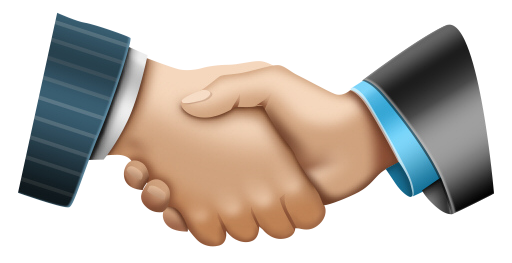 Направления добровольчества
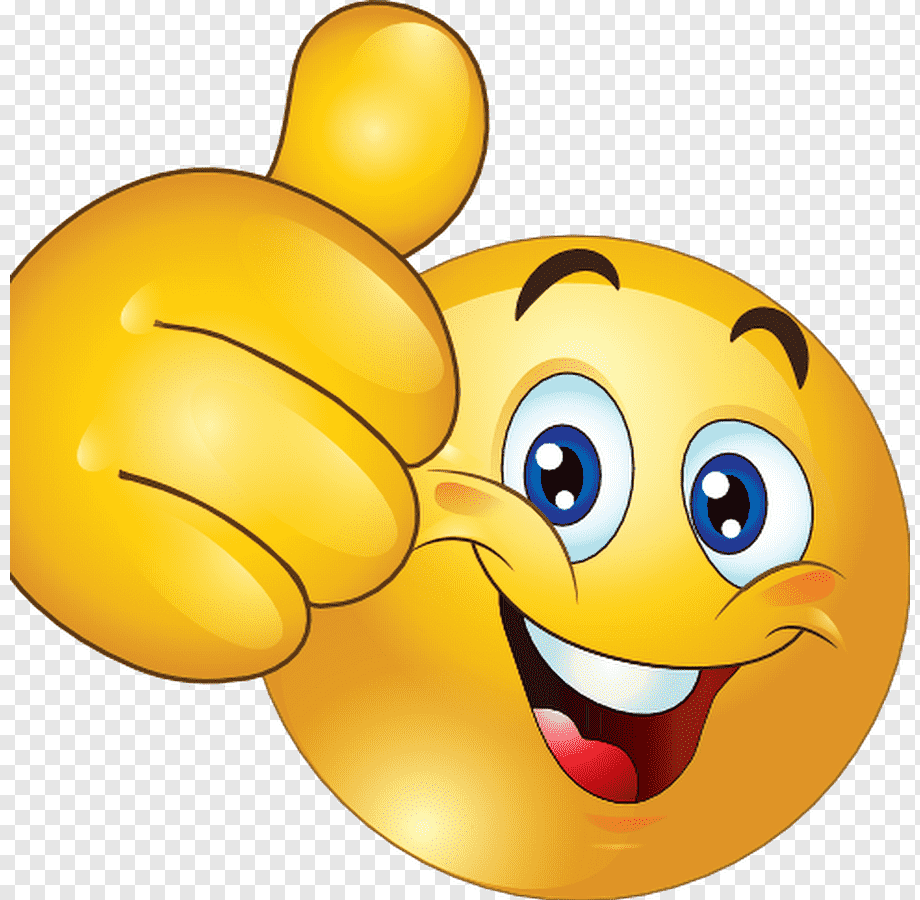 Ищите нас  на  Dobro.ru  ID 231667
Социальное волонтерство
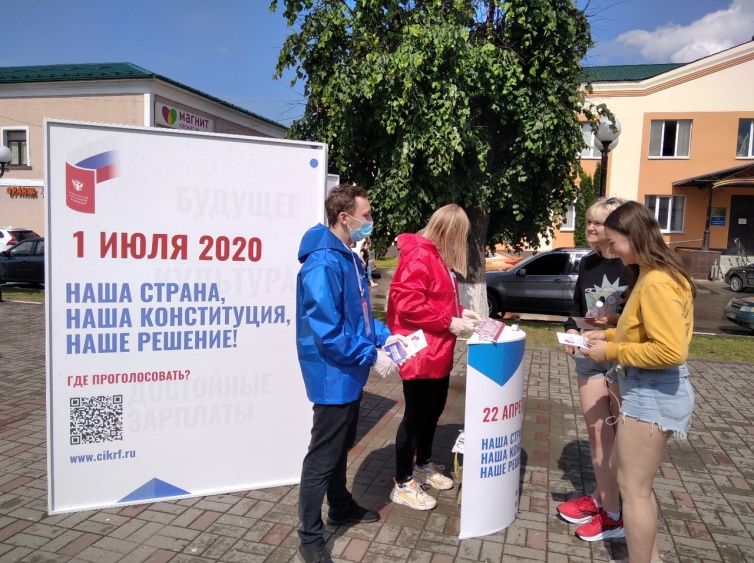 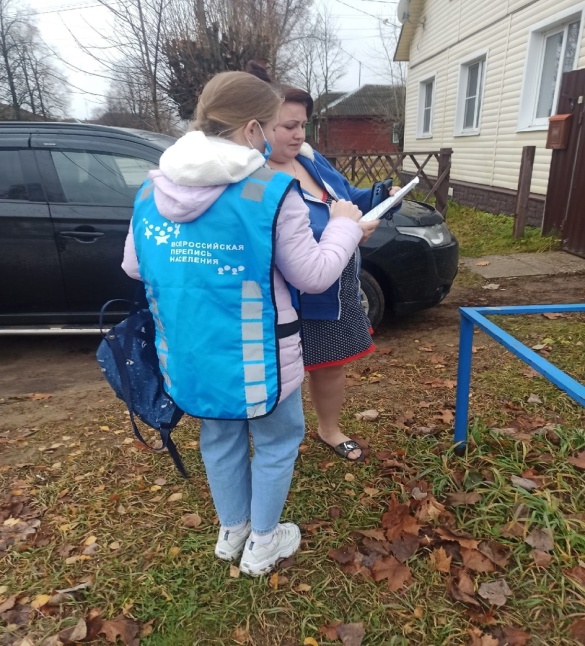 Участие в социально-значимых мероприятиях  всероссийского значения
Социальное  добровольчество
Акция взаимопомощи #МыВместе
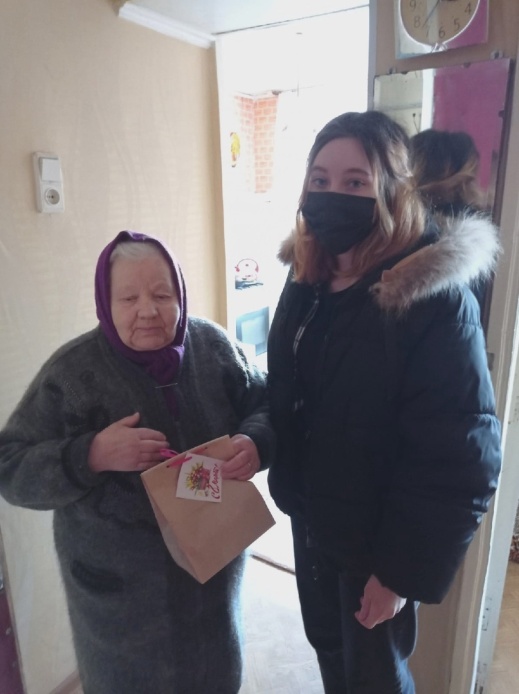 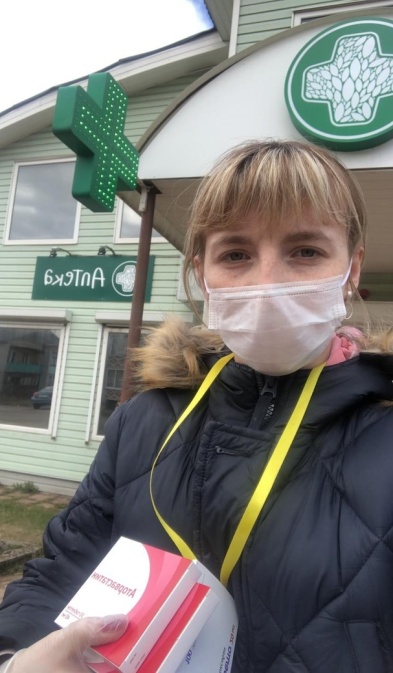 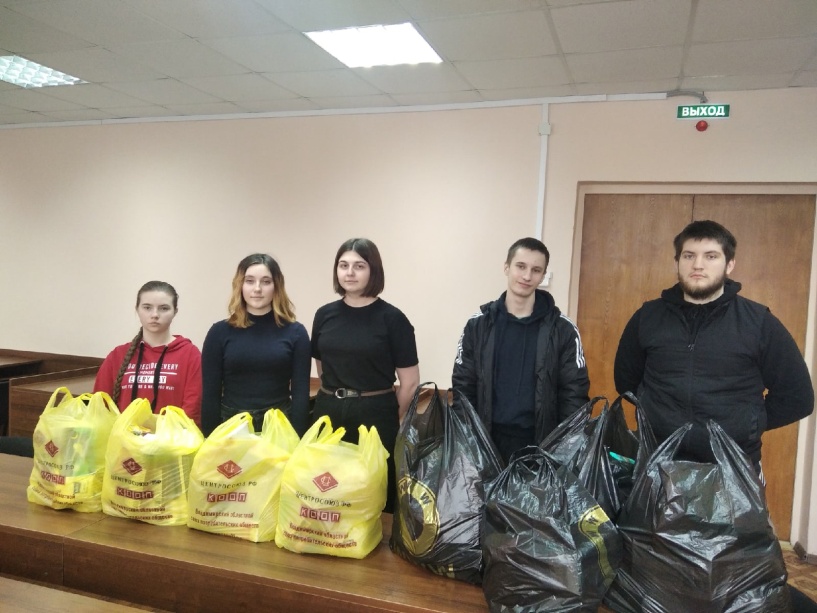 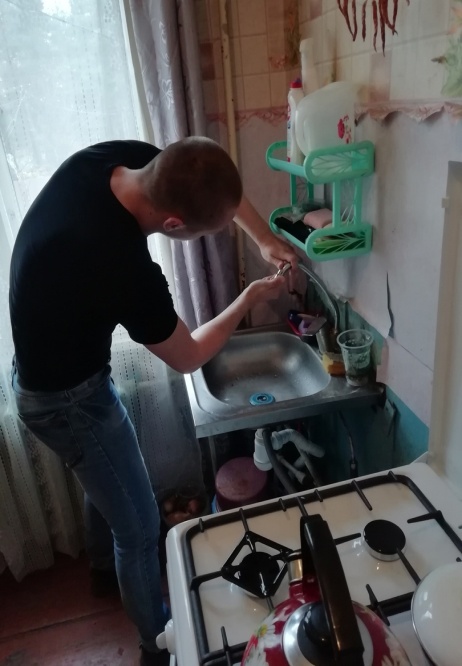 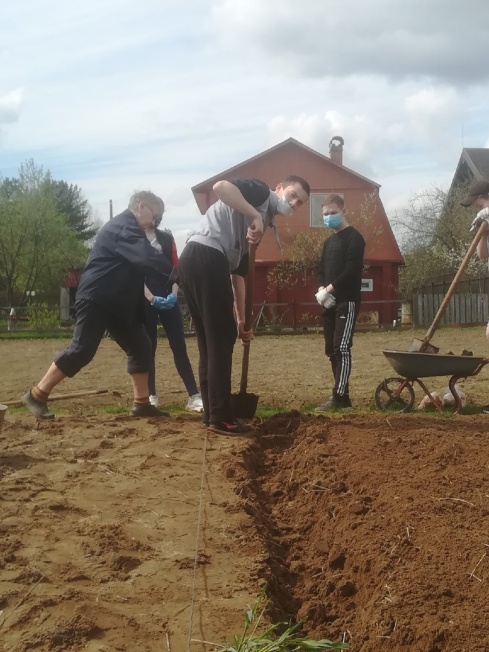 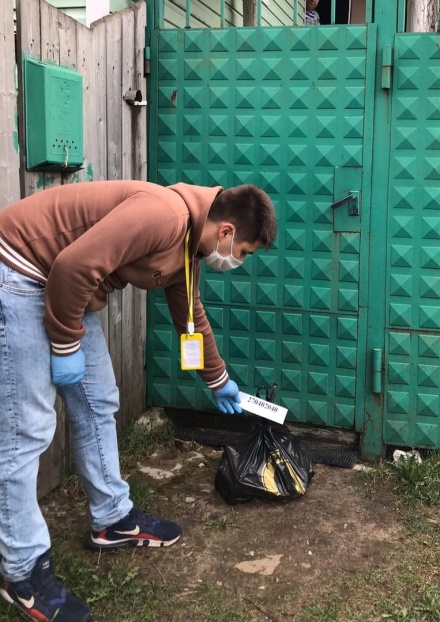 Профилактическое добровольчество
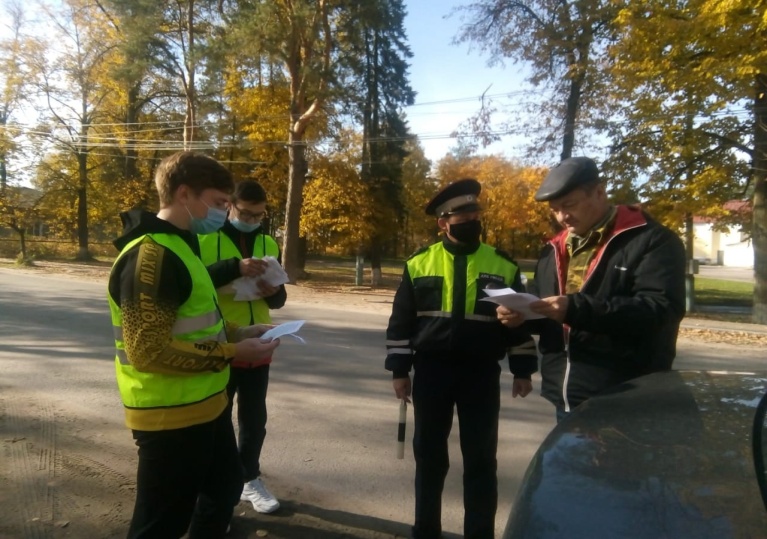 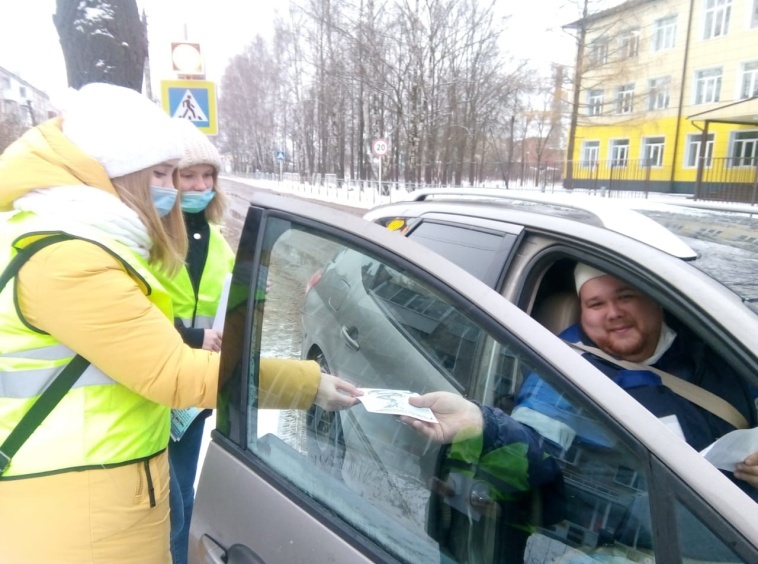 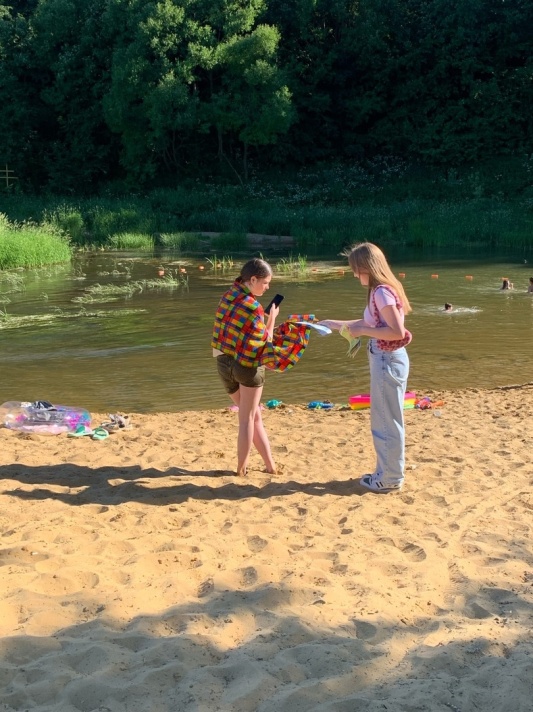 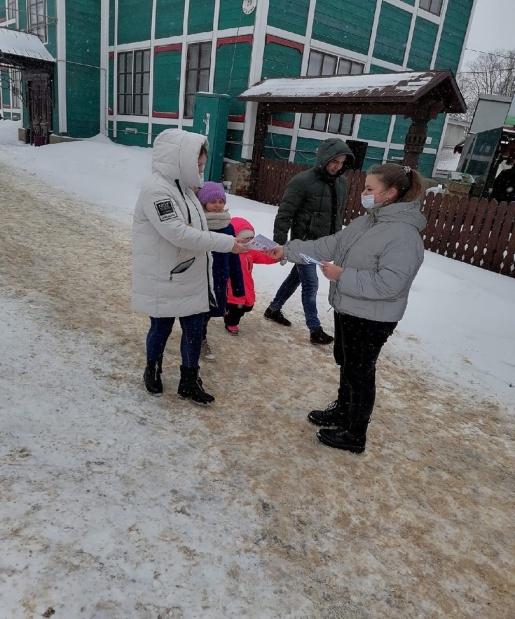 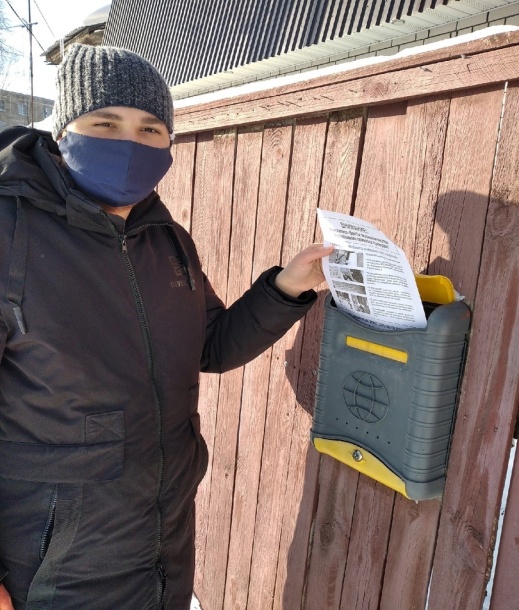 Патриотическое добровольчество
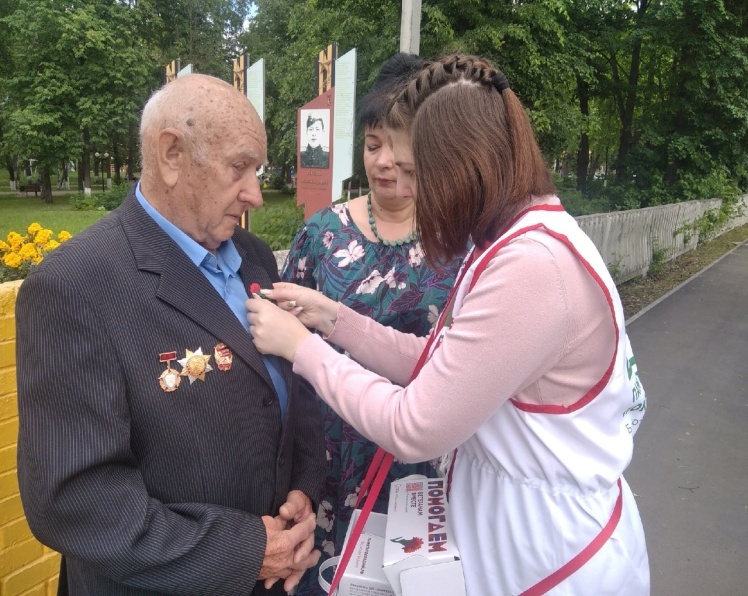 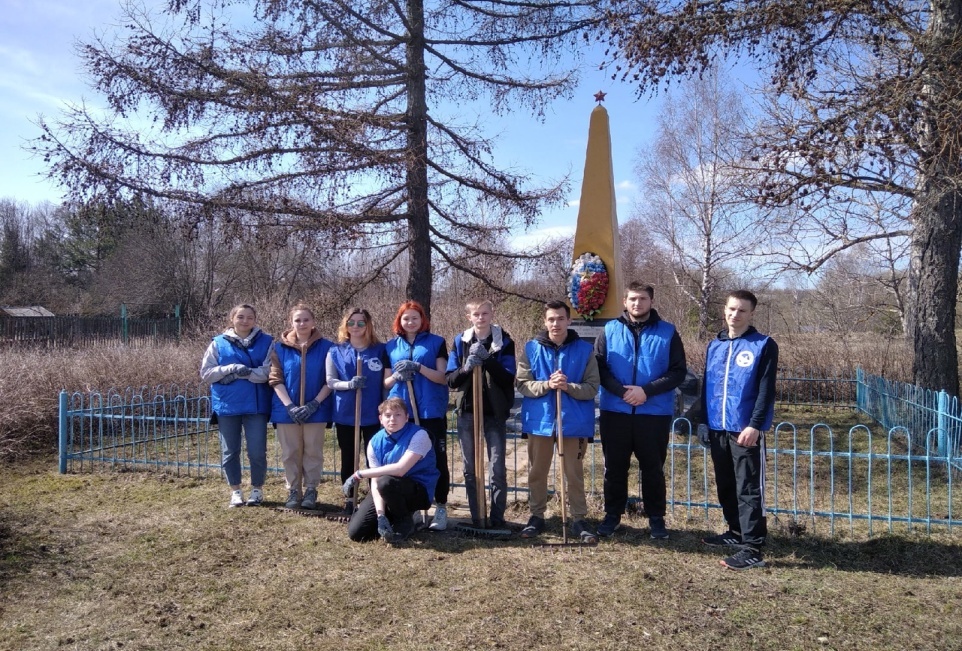 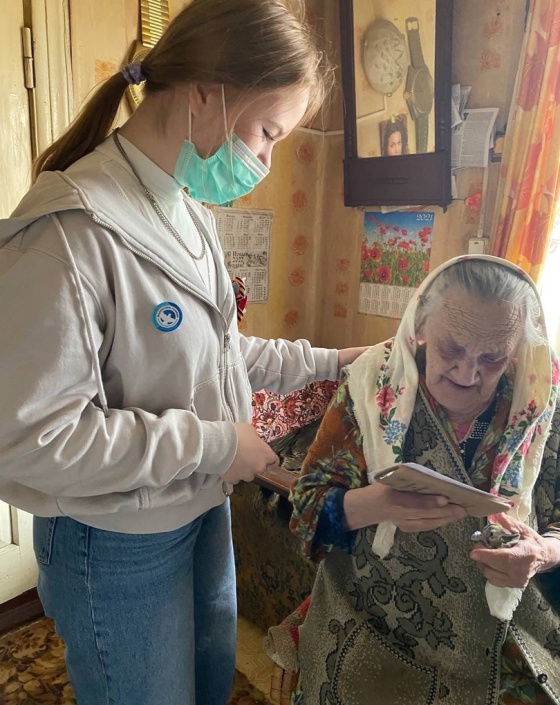 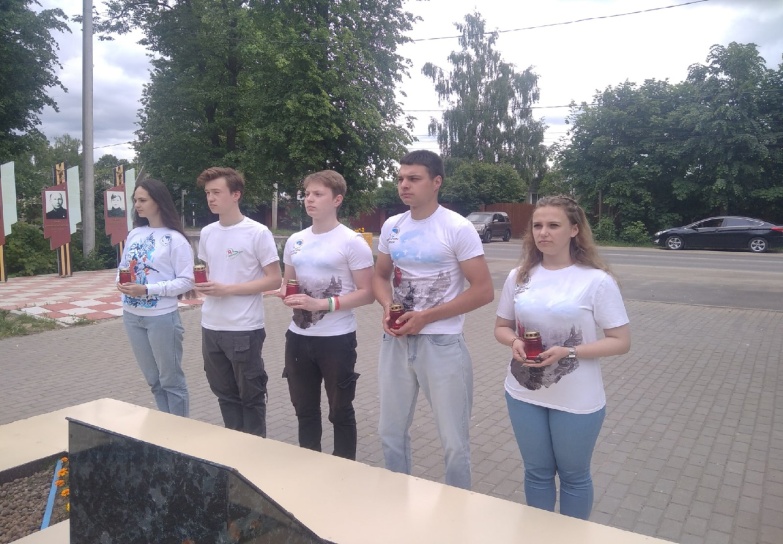 Событийное   добровольчество
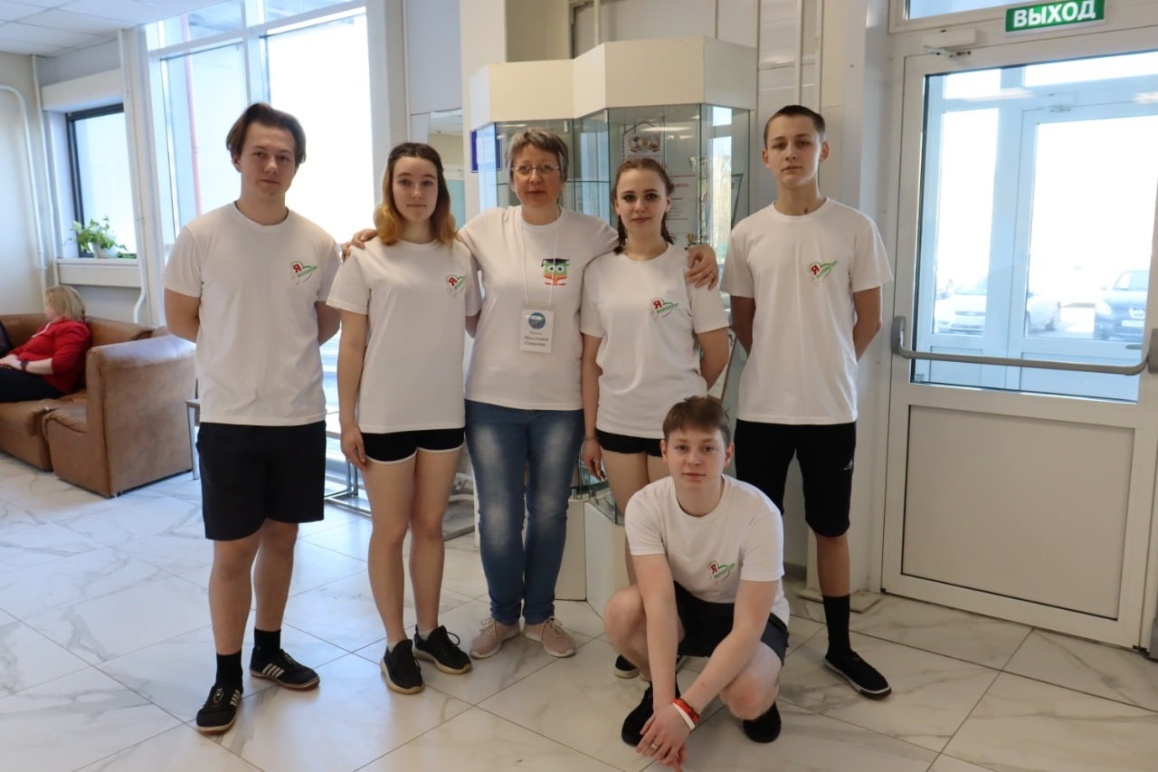 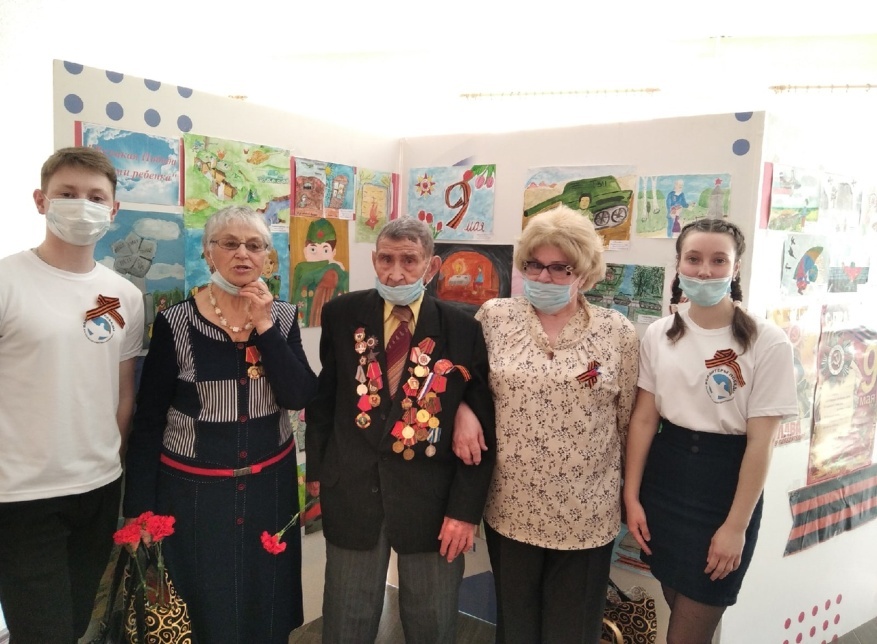 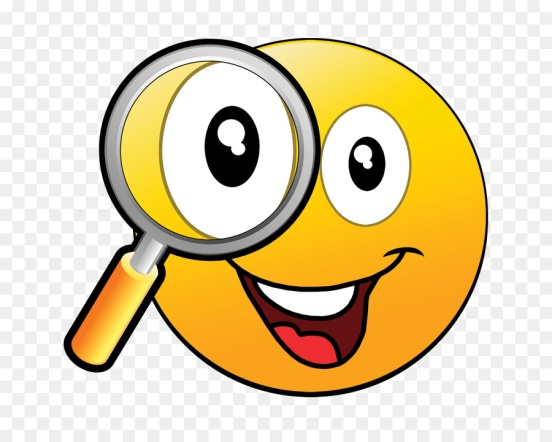 г. Киржач, ул.Серегина,д.7
Контактный телефон 8-49-237-2 07 33
https://vk.com/kirzhach33molodej
Адрес электронной почты: o.n.smirnova00@mail.ru